A módos gazda
és a szegény ember
bolgár   népmese
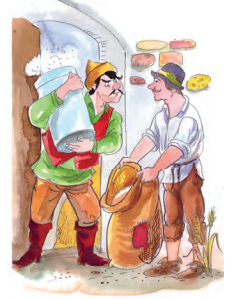 Minden népnek megvan a maga népmese kincse.
A módos gazda kérése
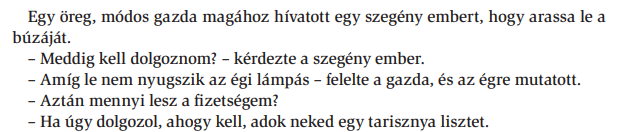 Hogy arassa le a búzáját.
Mire kéri a gazda a szegény embert?
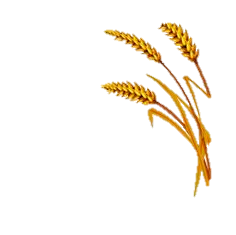 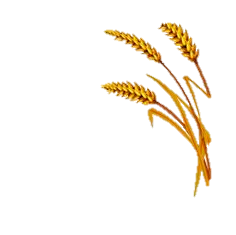 Amíg le nem megy a nap.
Meddig kell dolgoznia?
Mennyi lesz a fizetsége?
Egy tarisznya liszt.
Amíg le nem nyugszik a nap.
Amíg le nem nyugszik az égi lámpás.
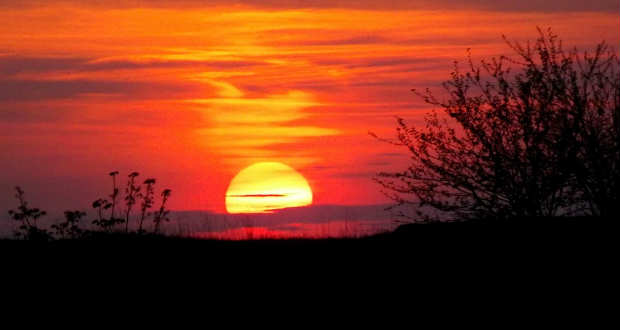 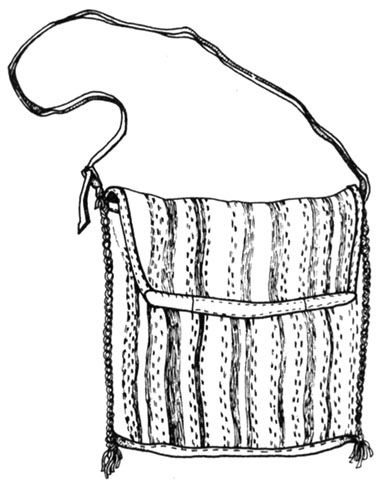 tarisznya:
egy-két pánttal vállon vagy háton hordozható kisebb-nagyobb méretű zsák, táska, amelynek számos – vászonból, bőrből, gyapjúszőttesből készített – formai változata ismeretes.
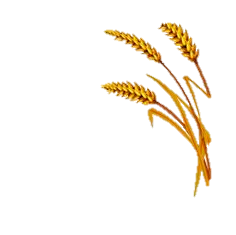 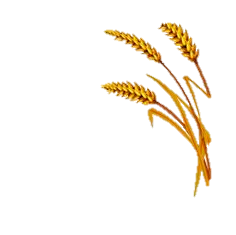 A szegény ember szorgalmasan dolgozott
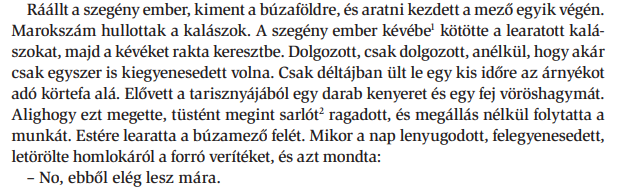 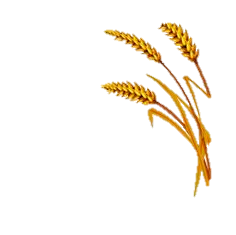 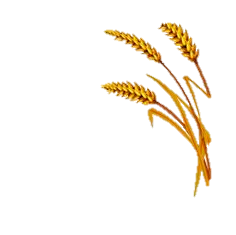 Aratás régen
https://video.link/w/8dhDc
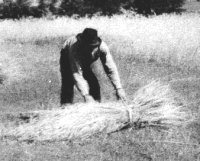 kéve (főnév)
        
 Csomóba kötött termény.
Learatott gabonából vagy hosszabb szálú ipari növényből annyi,
amennyit a könnyebb kezelés érekében egy csomóba kötnek.
A kaszáló után haladó asszony kévébe köti a búzát.
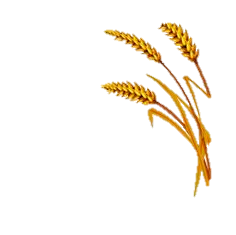 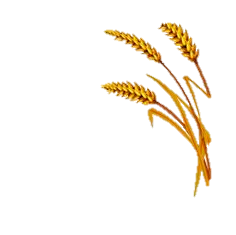 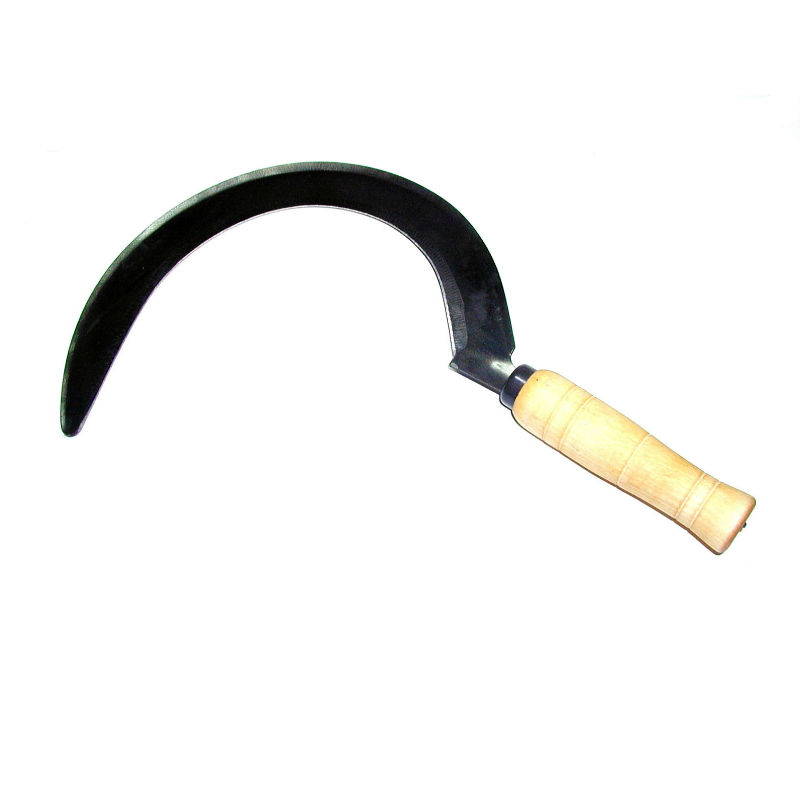 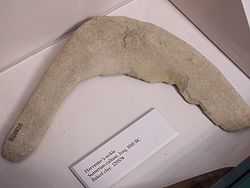 sarló
A mai sarló mezőgazdasági kéziszerszám, amely egy íves fémpengéből és a hozzá kapcsolódó egyenes fanyélből áll. 
Az ősember egyik legelső szerszáma volt, és formája mindmáig alig változott.
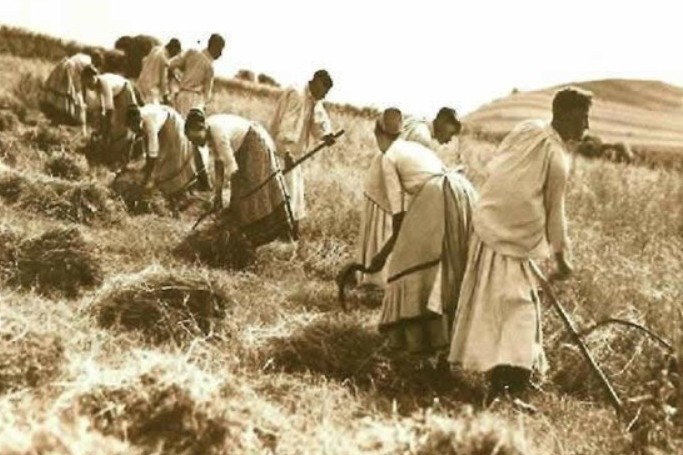 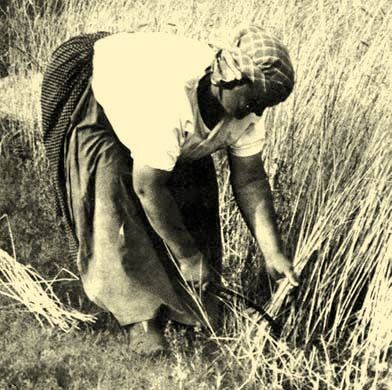 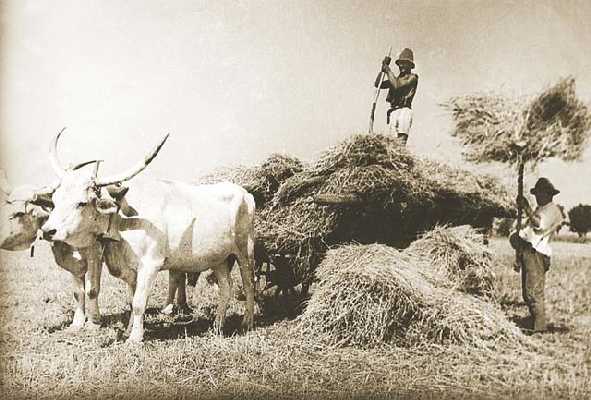 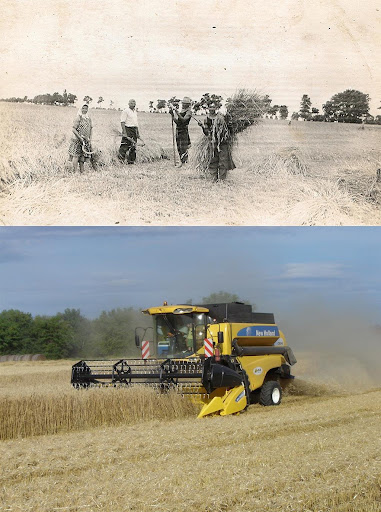 régen
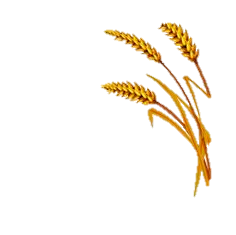 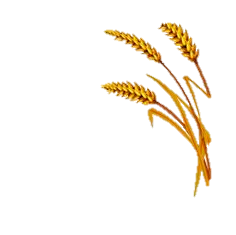 ma
A szegény ember éjszaka is kénytelen aratni
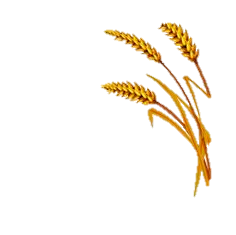 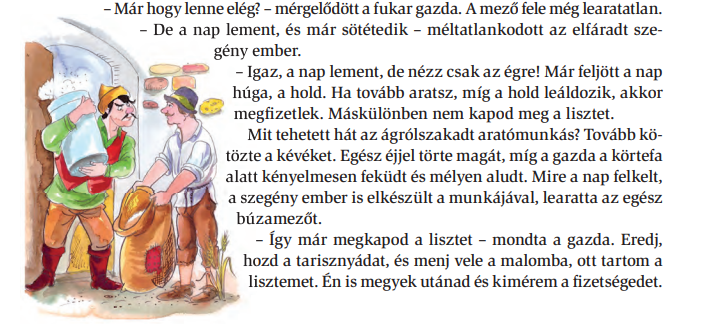 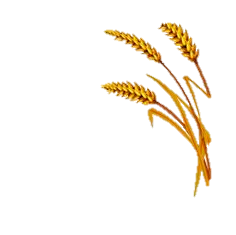 Olyan személy, akinek nincs semmije; nagyon szegény, nincstelen.
ágrólszakadt:
egész éjjel törte magát                                                              kényelmesen feküdt, mélyen aludt
sok munka                                                                             kevés fizetség
igazságtalan
A szegény ember túljár a módos gazda eszén
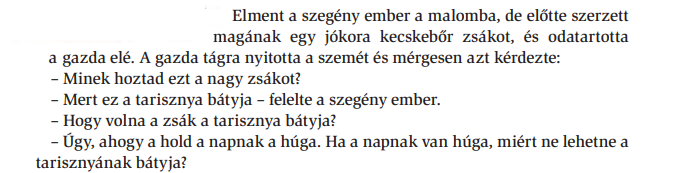 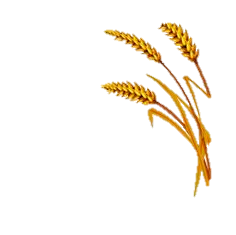 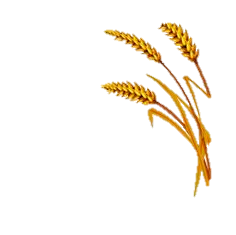 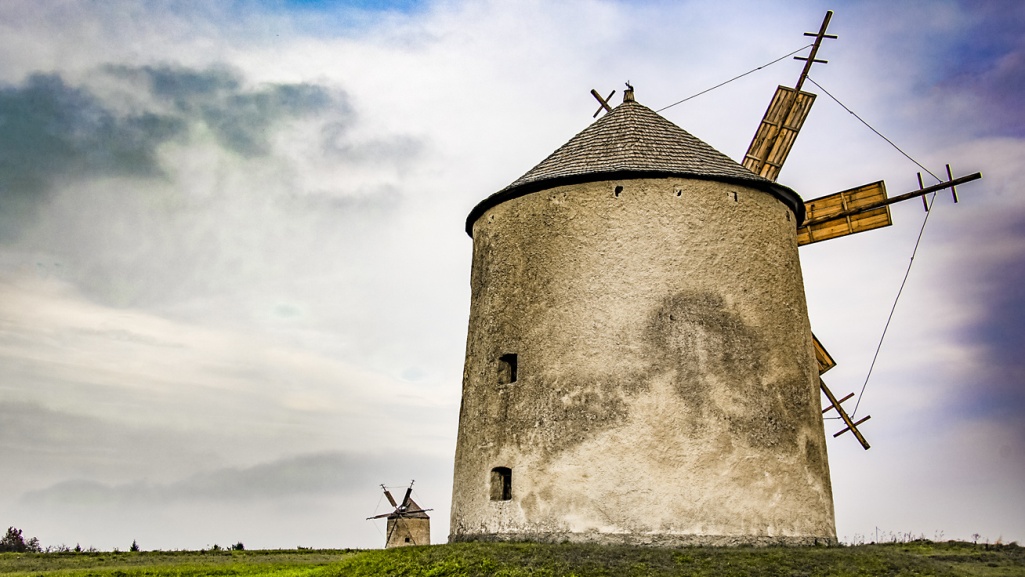 A módos gazda megfizeti a szegény ember munkáját
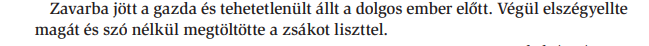 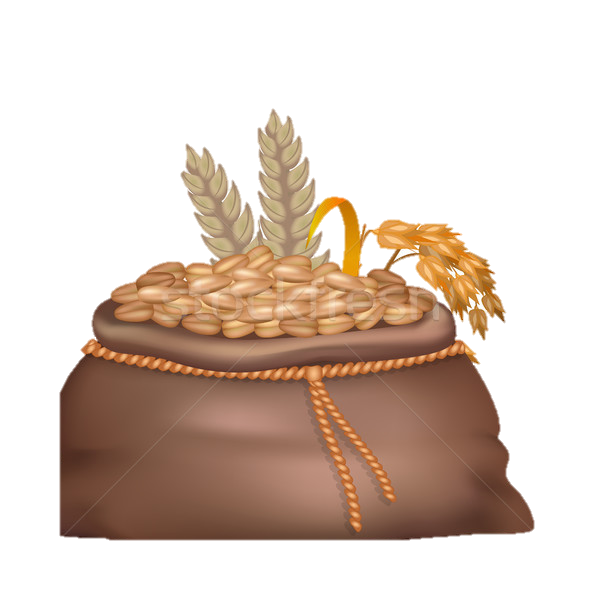 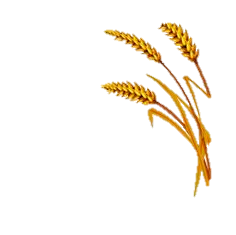 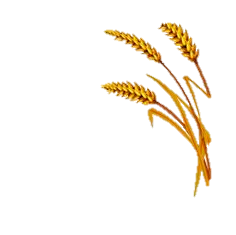 A reális vagy realisztikus mese olyan meseműfaj, mely formáját tekintve mese, de a csodás elem hiányzik belőle.

Szereplői  a valóságban is létezhetnek és az események a valóságban is megtörténhetnek.
Egy másik változat
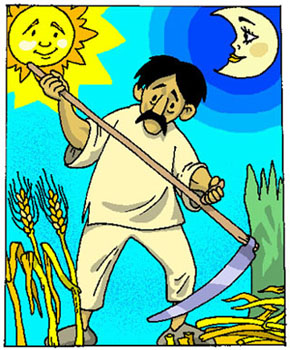 reális mese
Hősét elsősorban, esze, ügyessége, bátorsága – néha a szerencse és a sors – vezeti győzelemre.
https://egyszervolt.hu/estimese/a-lelemenyes-beres-nepmese-20210507.html
Keresd meg az ellentétpárokat!
becsületes
dolgos
nappal
becstelen
éjjel
fukar
adakozó
szegény
lusta
gazdag
öreg
hold
nap
fiatal
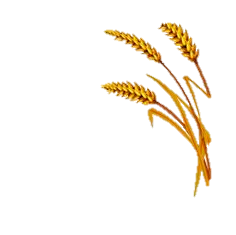 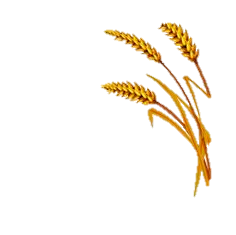 bátyja
nővére
húga
öccse
Ellenőrzés
gazdag
szegény
fiatal
öreg
becstelen
becsületes
nappal
éjjel
lusta
dolgos
adakozó
fukar
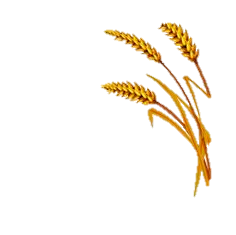 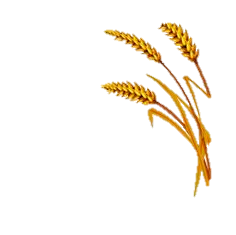 hold
nap
húga
nővére
bátyja
öccse
Gyakorlás
https://learningapps.org/21558886
https://learningapps.org/2617076
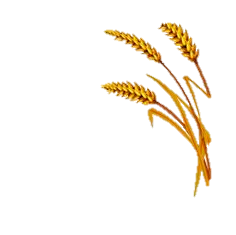 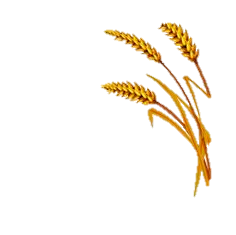 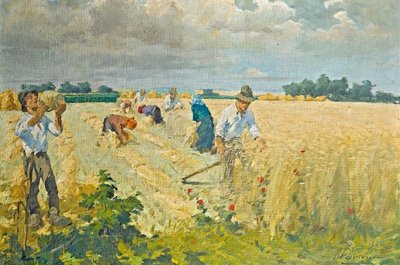 https://wordwall.net/hu/resource/556985/irodalom/kv%C3%ADz
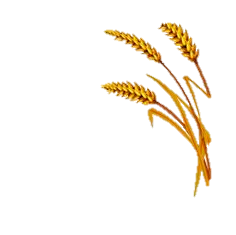 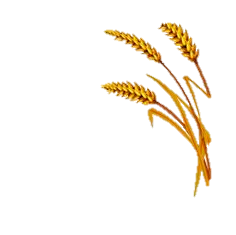 Hasznos munkának nincsen fáradtsága.
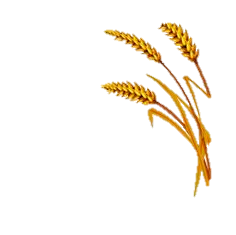 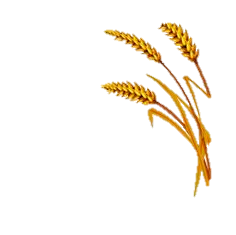